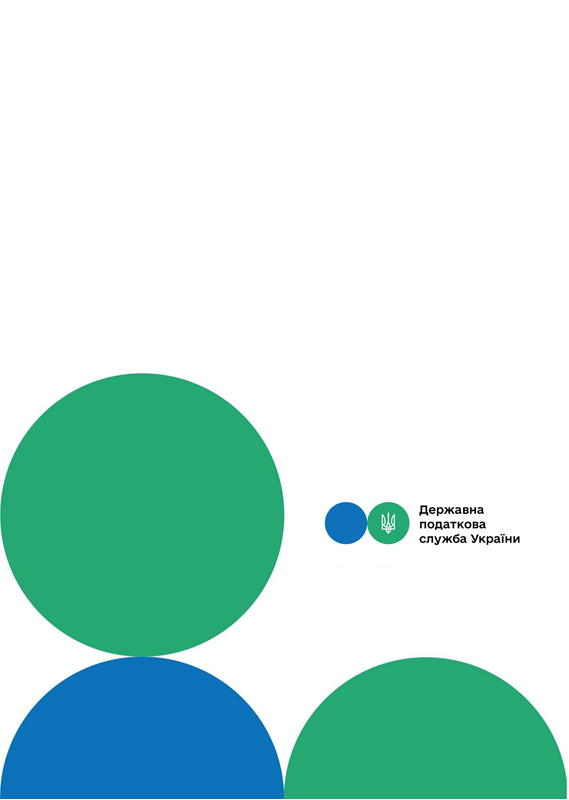 Головне управління ДПС у м. Києві
Друзі, підписуйтеся на офіційні сторінки Державної податкової служби України у соціальних мережах, де ви зможете переглянути новини, актуальні роз'яснення податкових новацій, а також інфографіки, коментарі керівництва, фахівців служби! Буде корисно та цікаво!
Спілкуйтеся з податковою службою дистанційно за допомогою сервісу  «InfoTAX»:
До уваги платників!
Про затвердження Порядку заповнення реквізиту
 «Призначення платежу»
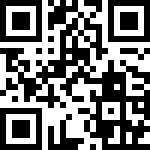 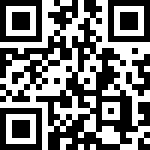 канал ДПС «Telegram»
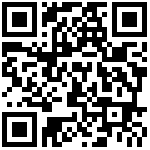 сторінка на «Youtube» каналі ДПС
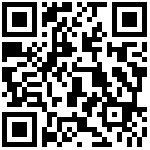 сторінка ДПС на «Facеbook»
Офіційний веб-портал  Державної податкової  служби України: tax.gov.ua
Інформаційно-довідковий департамент ДПС: 0-800-501-007
Квітень 2023
3
Головне управління ДПС у м. Києві звертає увагу, що з 01 квітня 2023 року набрав чинності наказ Міністерства фінансів України від 22 березня 2023 року № 148 «Про затвердження Порядку заповнення реквізиту «Призначення платежу» платіжної інструкції під час сплати (стягнення) податків, зборів, митних, інших платежів, єдиного внеску на загальнообов'язкове державне соціальне страхування, внесення авансових платежів (передоплати), грошової застави, а також у разі їх повернення».
	Наказом № 148 передбачено, що платники під час сплати податків, зборів, платежів, єдиного внеску з 01 липня 2023 року використовують виключно структурований формат реквізиту «Призначення платежу», який включає заповнення тільки двох обов’язкових полів, а саме: «Код виду сплати» та «Додаткова інформація запису». 
	Платники податків заповнюють поле «Призначення платежу» за прикладами, наведеними у Порядку № 148.
Також одночасно для платників запроваджено перехідний період, який надає можливість до 01 липня 2023 року при сплаті податків, зборів, єдиного внеску використовувати і старий формат реквізиту «Призначення платежу» (наказ Міністерства фінансів України від 24 липня 2015 року № 666 втрачає чинність з 01 липня 2023 року).
	Нагадаємо, що з 01 квітня 2023 року Національним банком України запроваджено систему електронних платежів нового покоління СЕП – 4.0, якою забезпечено можливість цілодобового режиму роботи СЕП 24/7 без зупинення роботи із виконання міжбанківських платіжних операцій. Тобто з цієї дати усі міжбанківські платіжні операції в гривні здійснюються з переходом на щоденне опрацювання переказів у національній валюті, включаючи вихідні та святкові дні.

	Довідково: з повним текстом Наказу № 148 можна ознайомитися за посиланням: https://zakon.rada.gov.ua/laws/show/z0528-23#Text
1
2